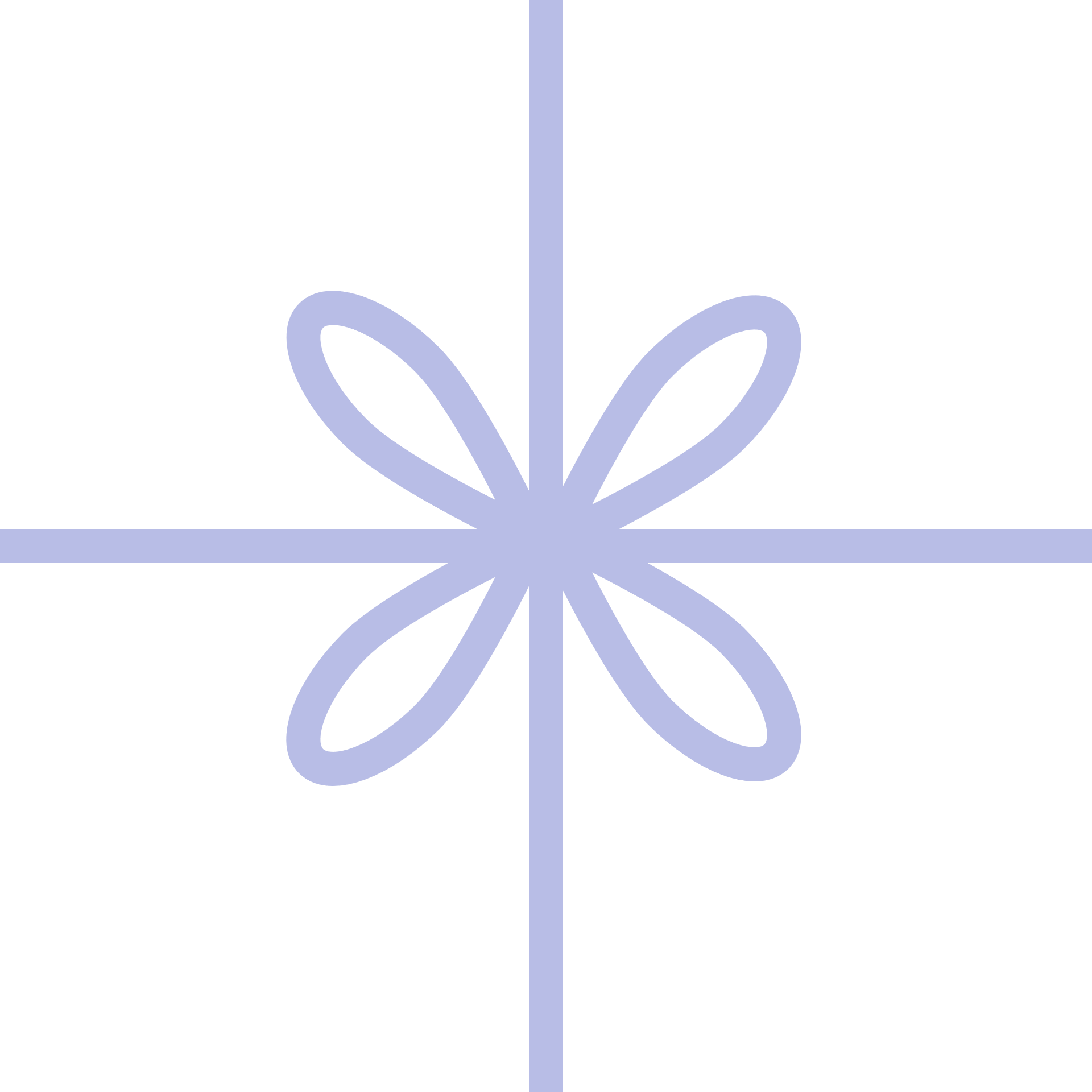 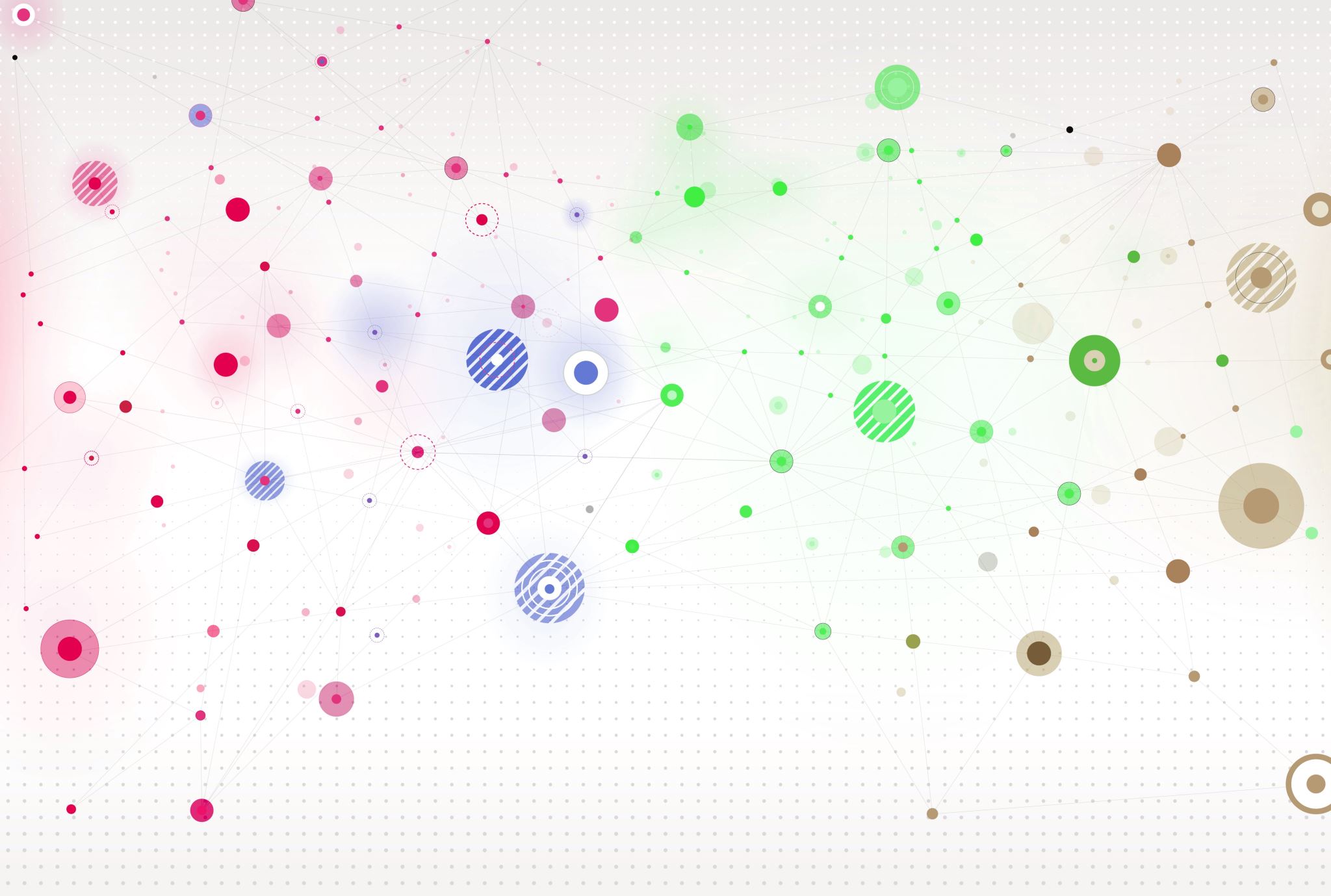 Singleness
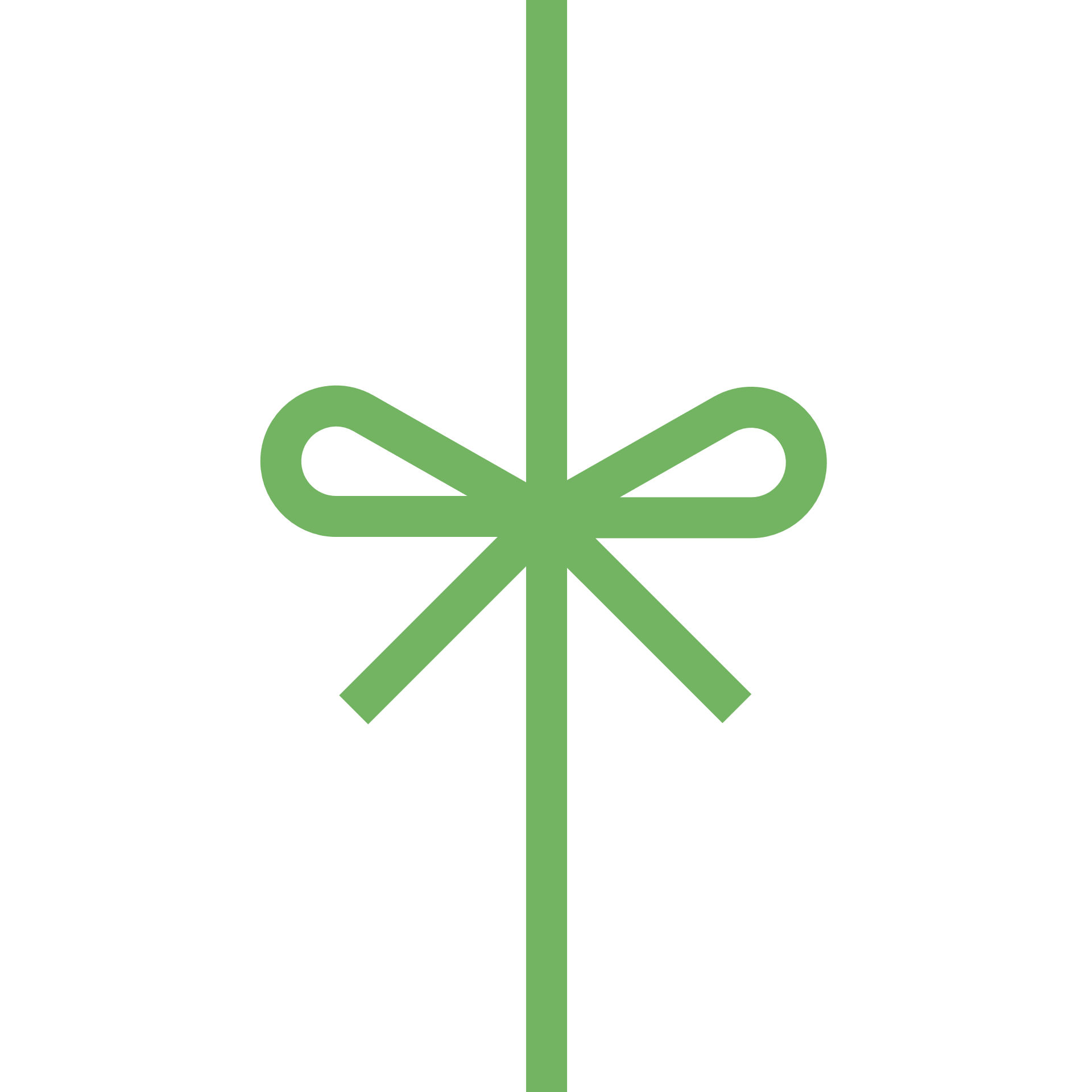 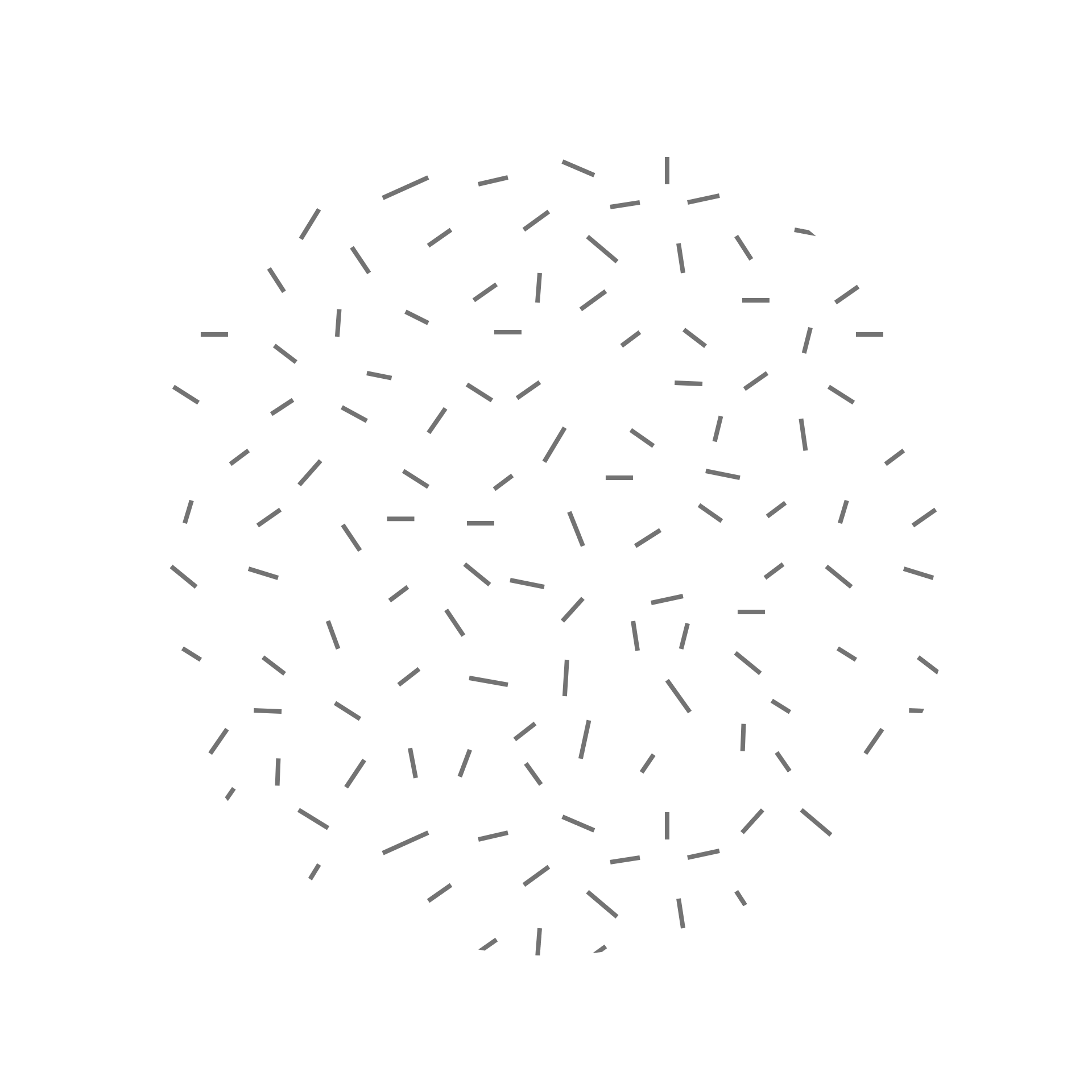 A Discovery Workshop – 
The God Who Sees
Singleness
SINGLENESS definition: the state or quality of being single 

One that is separate and individual
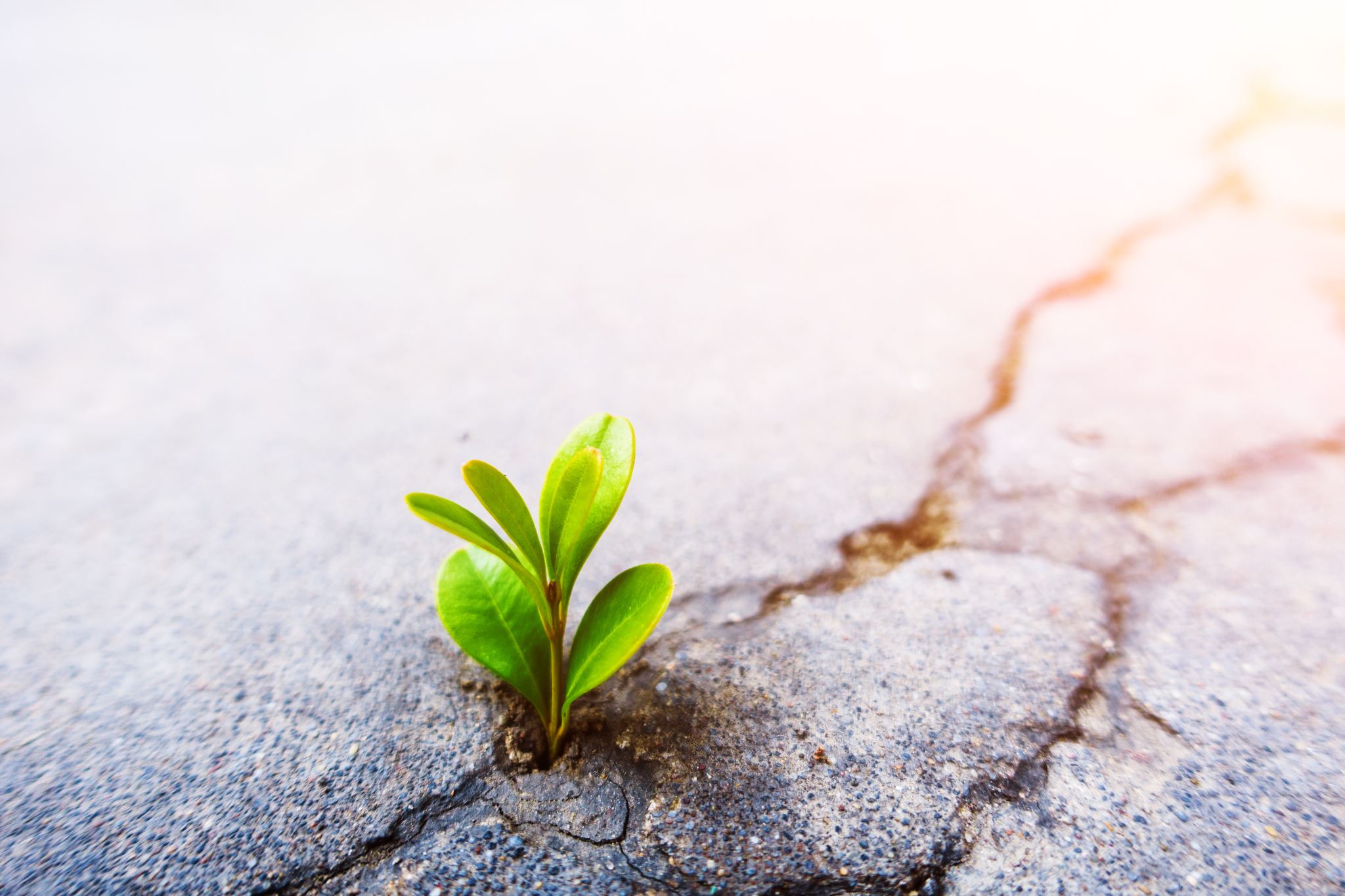 Single/ness
Is often for a variety of reasons e.g.
Choice
Lack of opportunity 
Divorce 
Death – widow or widower
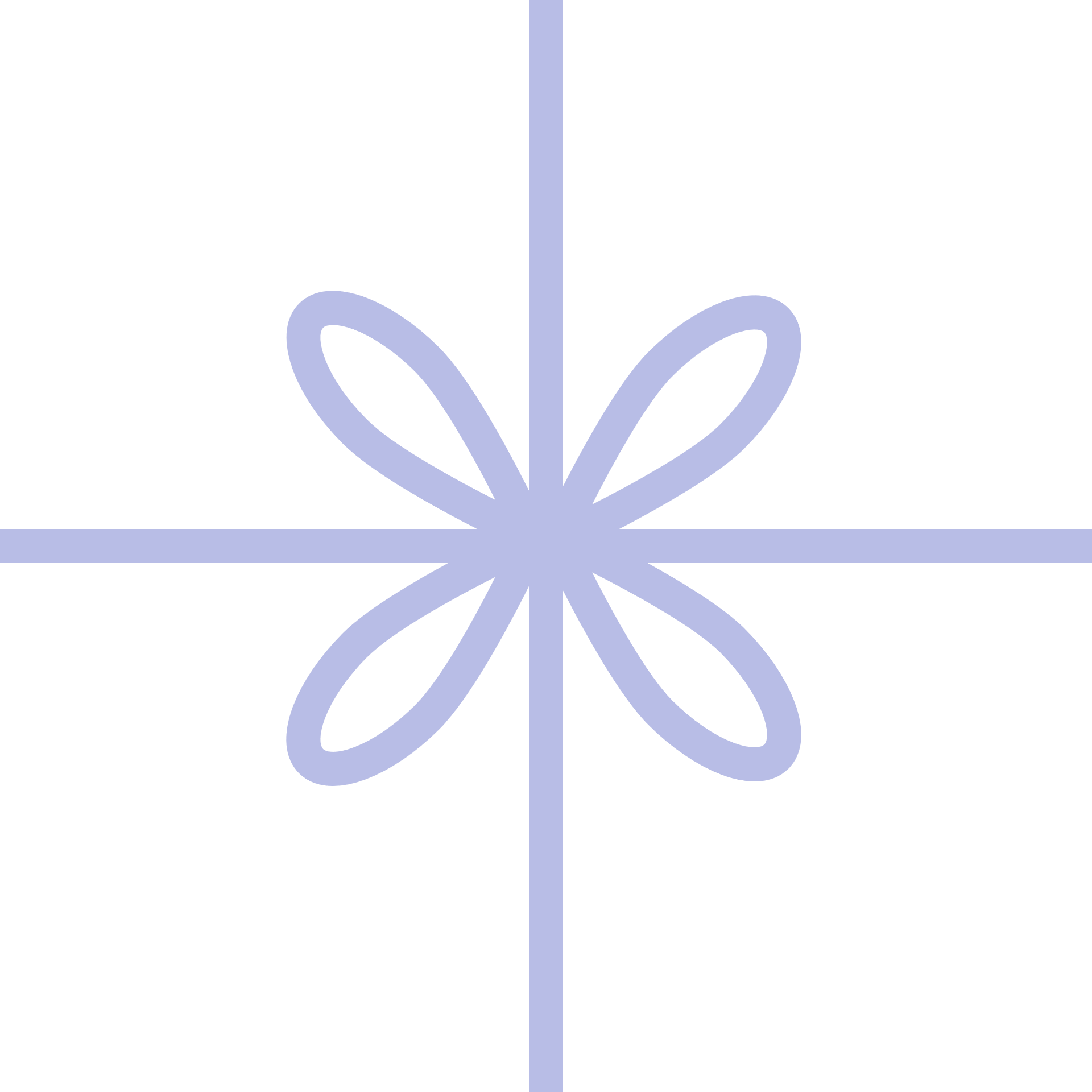 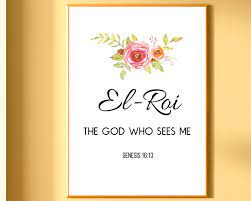 The God Who Sees
(1103) The God Who Sees OFFICIAL Lyric video – YouTube
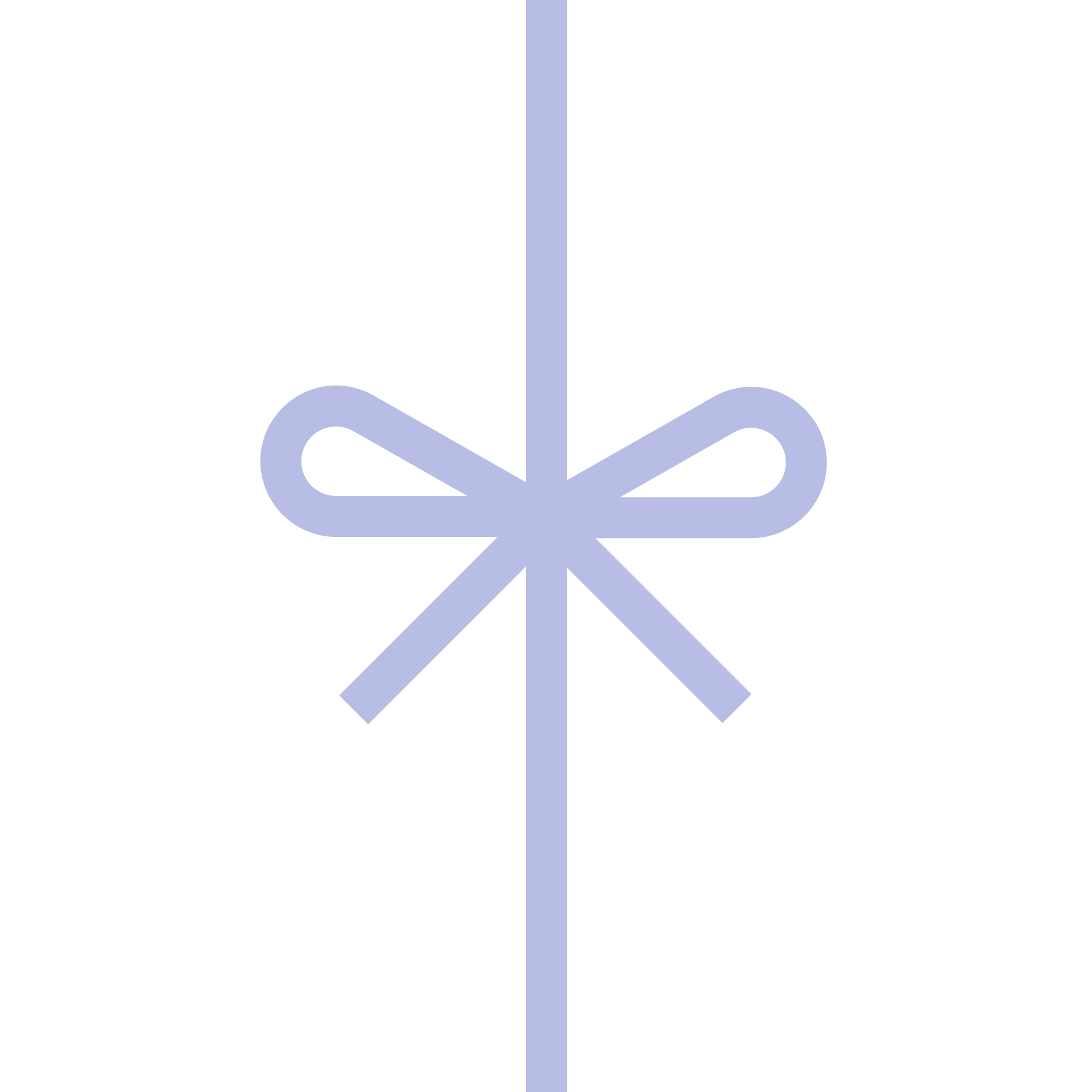 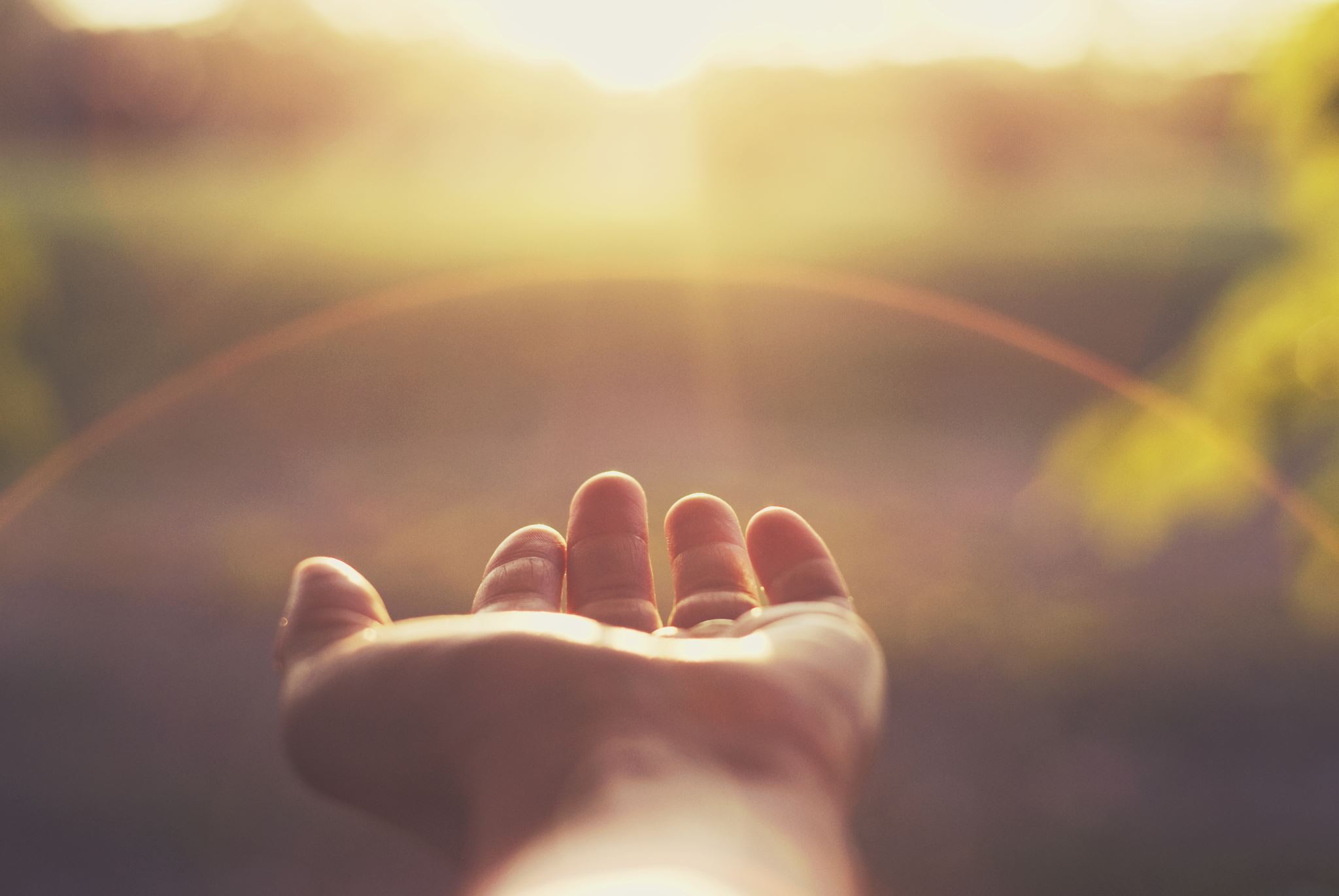 Singleness in scripture
Hebrews 13:5: Be content with what you have, for God will never leave you nor forsake you.
Proverbs 31:30: A woman who fears the Lord is to be praised, regardless of her charm or beauty.
Romans 12:1: Offer your body as a living sacrifice to God, which is your true and proper worship.
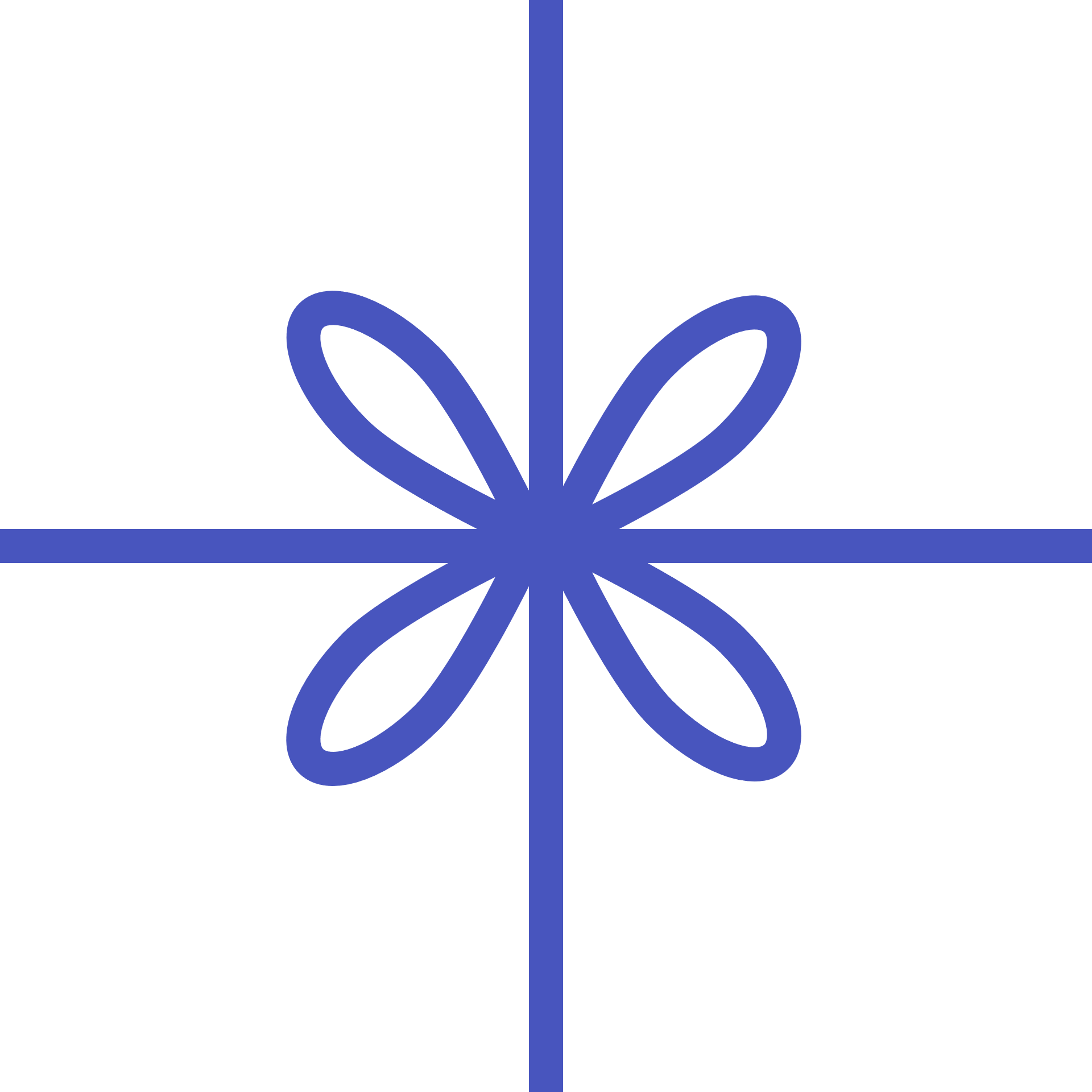 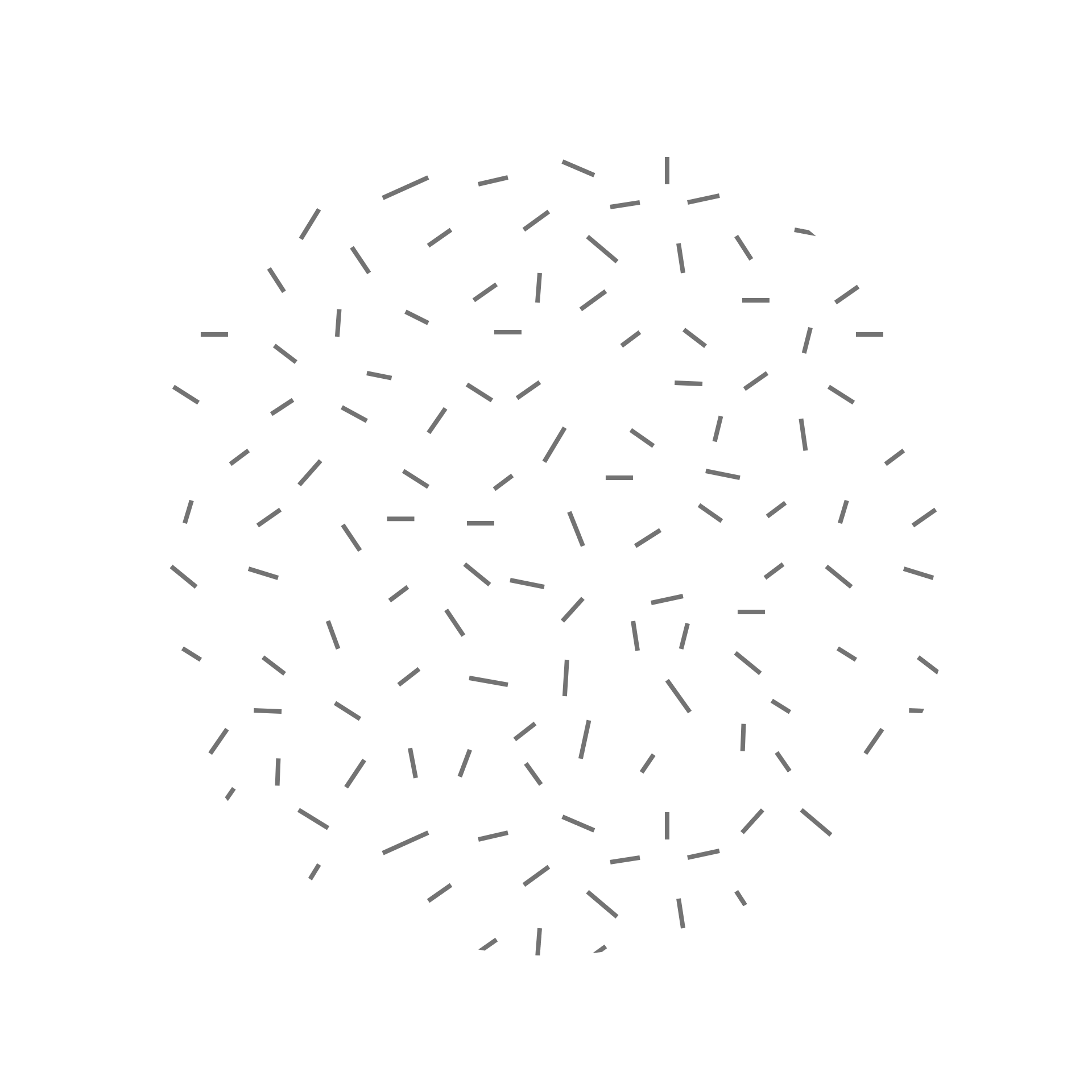 Scripture on singleness
1 Corinthians 7:8: It is good for the unmarried and widows to remain single, as Paul did.

1 Corinthians 7:32-35: Singleness allows you to care for the things of the Lord and serve Him without distraction.
Great text
Hosea 2:19-20 ESV 
And I will betroth you to me forever. I will betroth you to me in righteousness and in justice, in steadfast love and in mercy. I will betroth you to me in faithfulness. And you shall know the Lord.
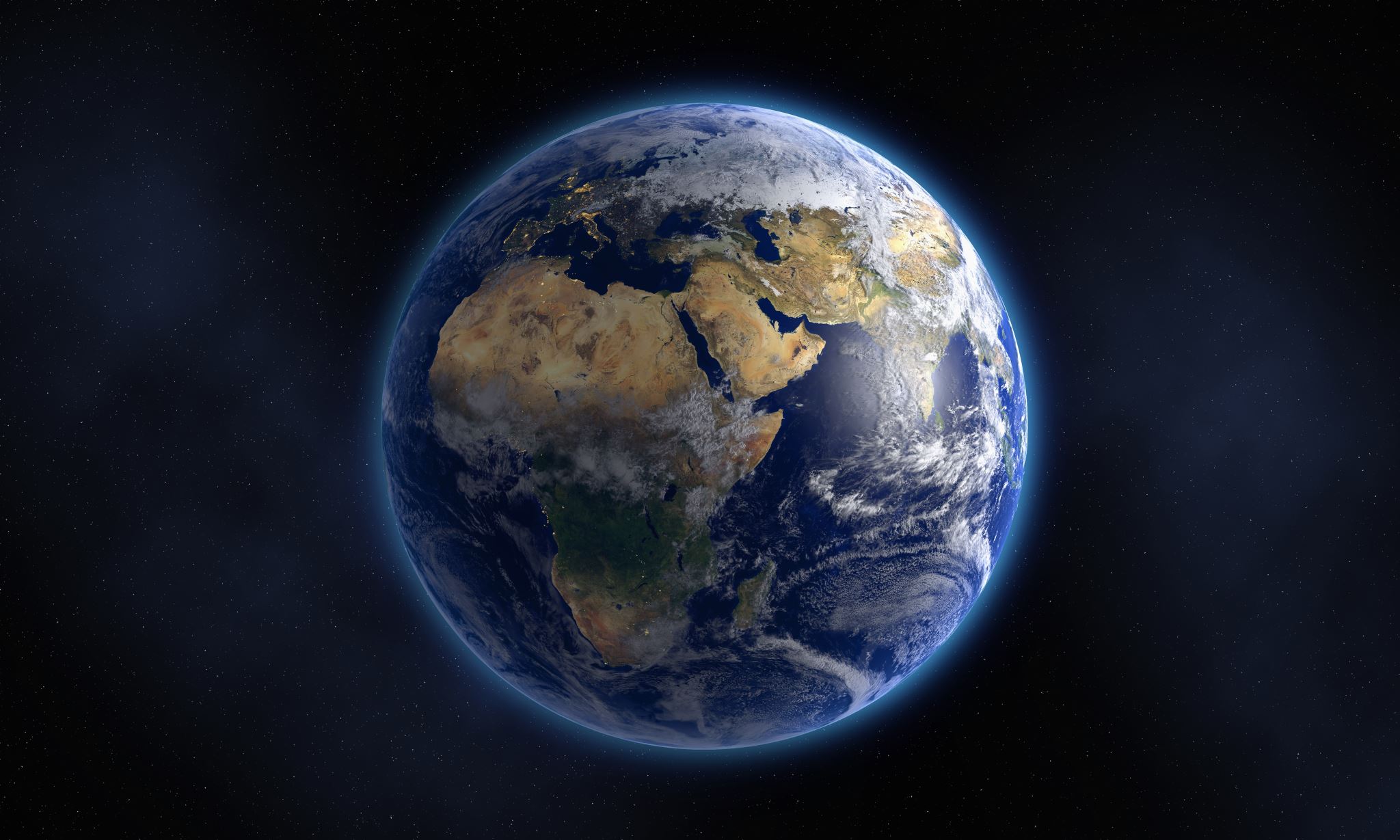 My favourite text on singleness is
Isa 54:5
New King James VersionFor your Maker is your husband, The LORD of hosts is His name; And your Redeemer is the Holy One of Israel; He is called the God of the whole earth.
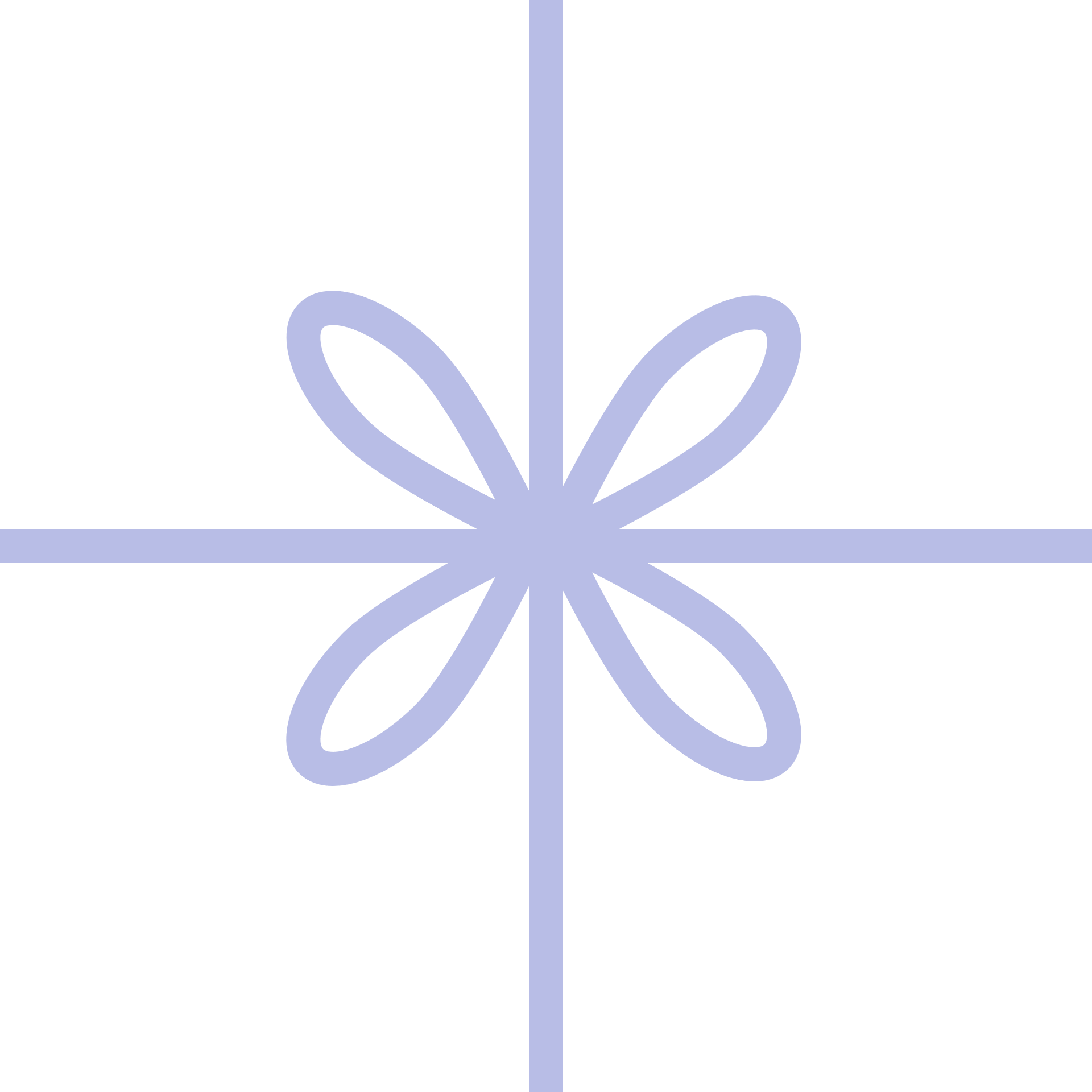 Testimony - living as a single person
How I survive as a single person
Having a devotional life
Read/bible study and journalling 
Sustained prayer life/journalling 
Writing
Becoming involved in ministry
Hobby and other interest
Reading and baking
Looking after yourself
By checking on my emotions
Eat well
Exercise and massage monthly
Knowing when to clear or change the atmosphere in the home:
Discussion Time?
How do you survive as single person after death of partner?

How do you survive as single person after the death of a marriage?

How do you survive after leaving a long-term relationship?

How do you deal with sexual urges?
How do you want to live in this season of singleness?
What do you want God to do for you?


https://www.bing.com/search?q=your+goodness+is+running+after+me+cece+winans&qs=RI&pq=goodness+is+running+after+me+
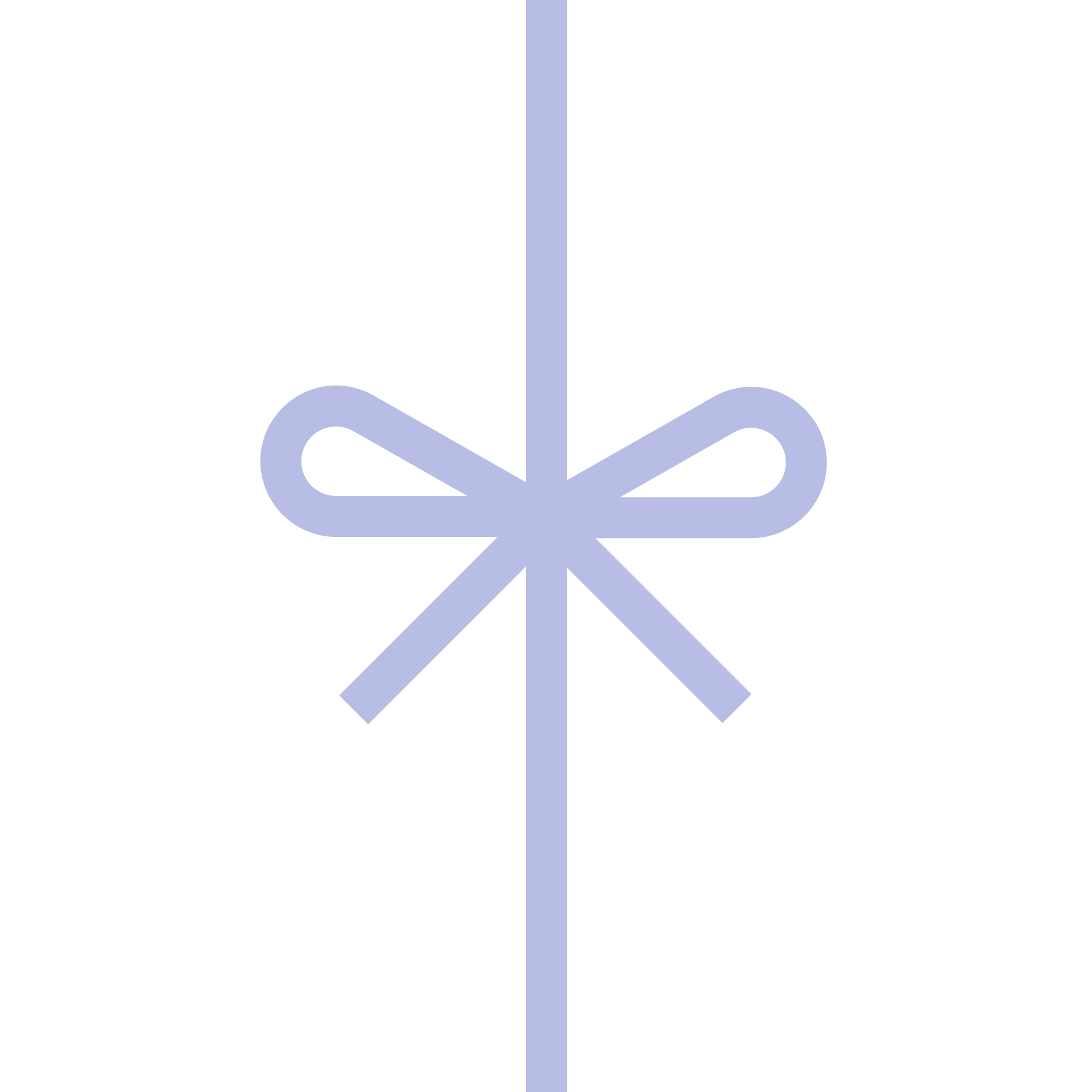 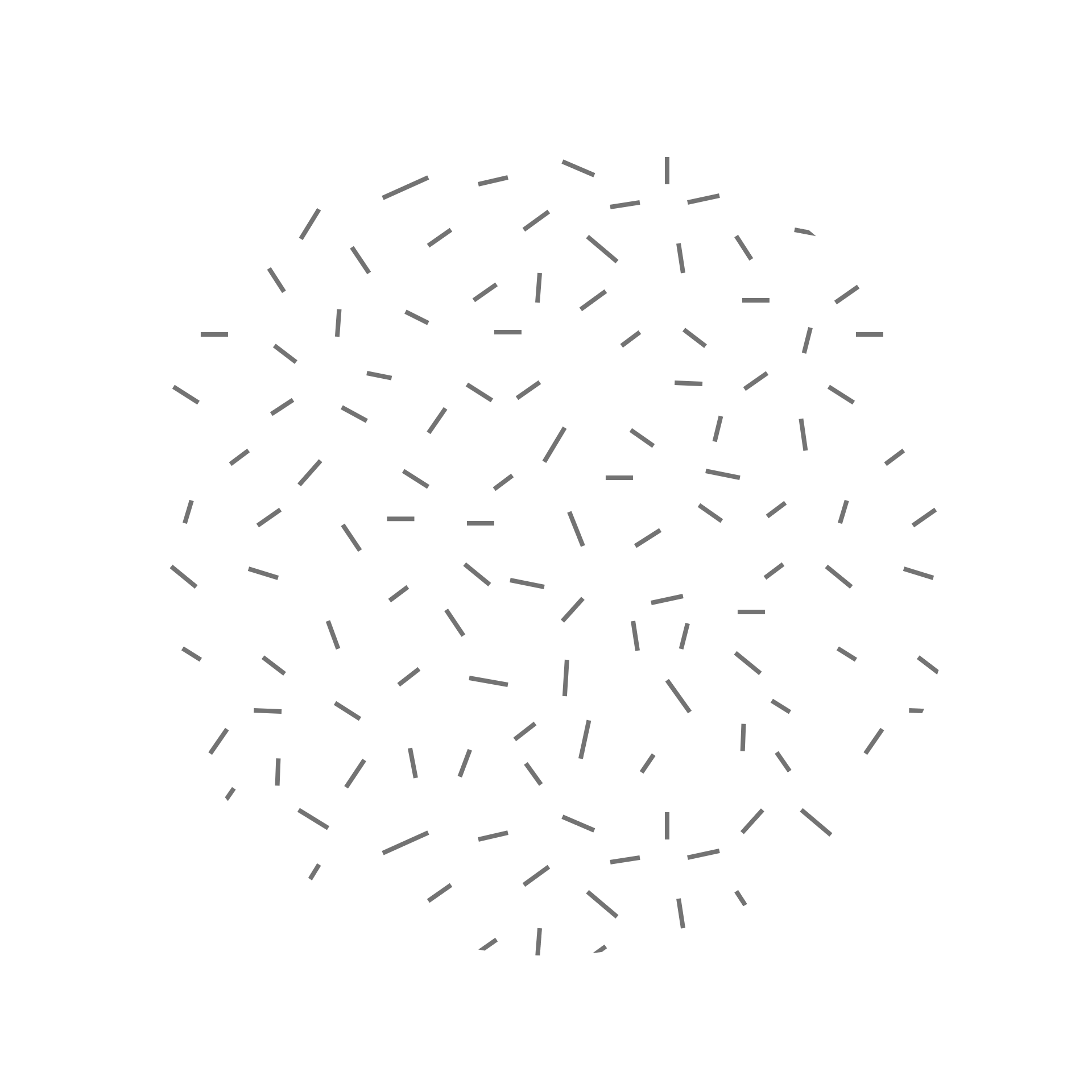 In everything you are going through remember
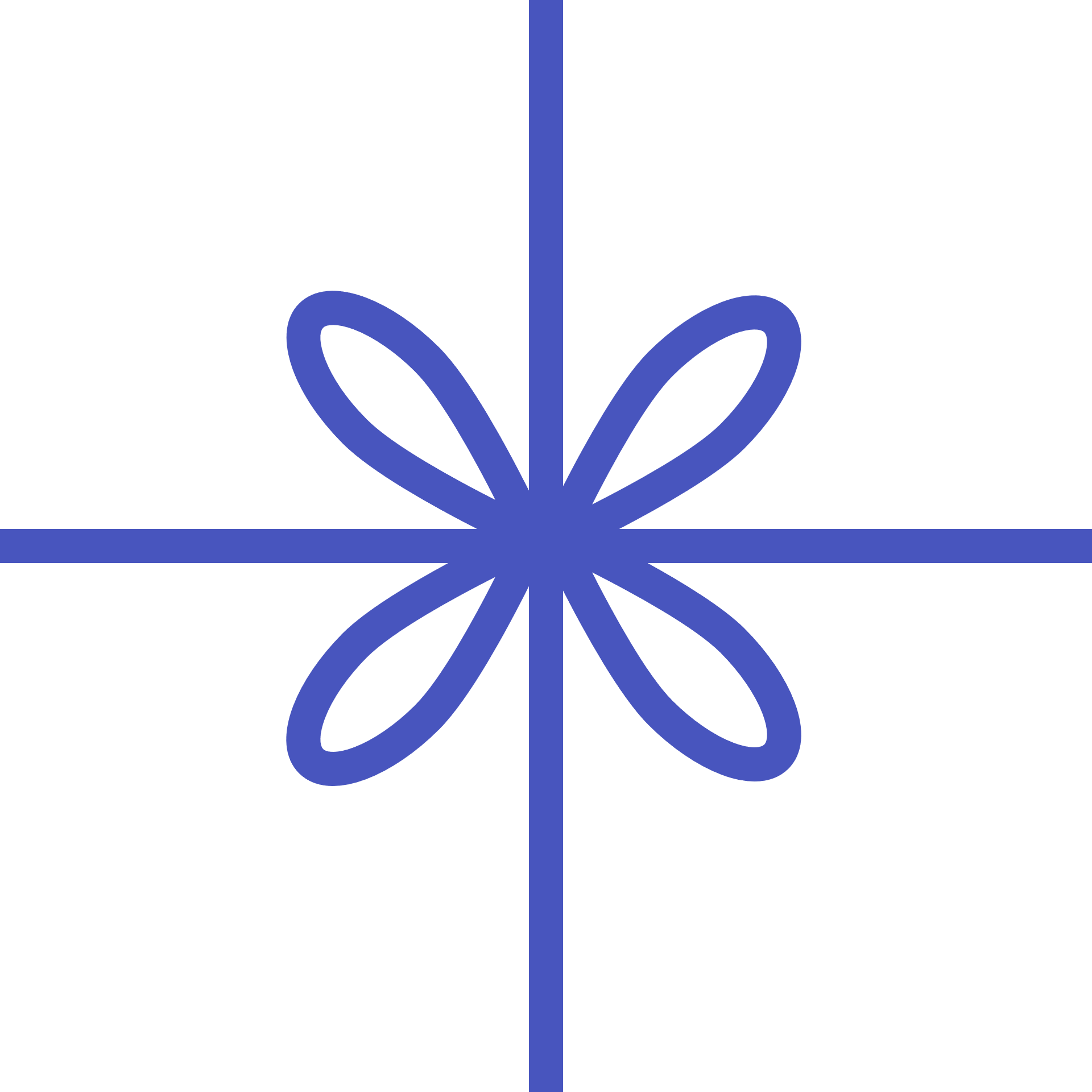 God Sees You and he experiences everything with you.
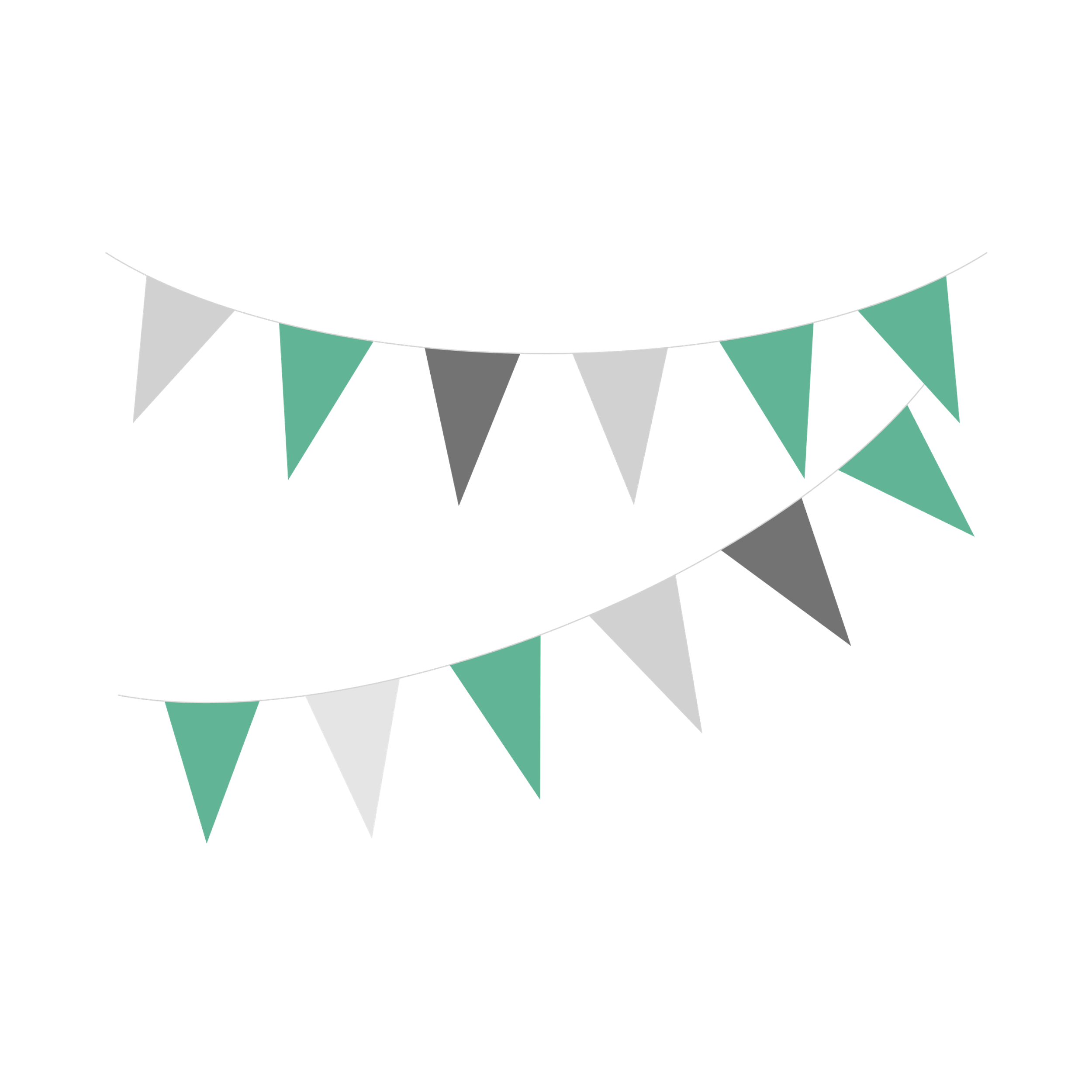